Linear Measurement
Linear Measurement
Measurement of perpendicular distance  Between two points or surfaces. Designed  either for line measurements or end  measurements
Applies to measurement of length, heights,  diameters, thicknesses, radius etc.
Line measuring instruments consists of series  of accurately, spaced painted or marked lines  on them
Linear Measuring instruments
(A)Classification based on methods of measurement
l. Direct measuring instruments.
2. Indirect measuring instruments.

Measuring instruments can be further classified as :
Graduated instruments. It includes rules, vemier  callipers, vernier height gauges, vernier depth  gauges, micromètres, dial indicators etc.
Non-graduated instruments : It includes callipers,,  wire gauges, screw pitch gauges, radius gauges,  thickness gauges, slip gauges etc.
Graduated instruments
Non-graduated instruments
Callipers
Wire gauges
Screw pitch gauges
[Speaker Notes: Presenter
2016-02-12 14:19:36
--------------------------------------------
mp1]
Linear Measuring instruments
(B) Classification based on the accuracy that can  be obtained

l. Non-precision type instruments : It includes  steel rule, caliper, divider; depth gauge,  telescopic gauge etc.

2. Precision type instruments :It includes vernier  calliper, vernier height gauge, vernier depth  gauge, micrometer, slip gauges, etc.
Steel Rule
Least Count
Capability of an instrument to measure minimum  distance accurately.
It represent the accuracy of measurement
Difference between the value of main scale division  and auxiliary scale division.
Least count of vernier instruments
	L.C. of vernier instruments also can be  calculated as
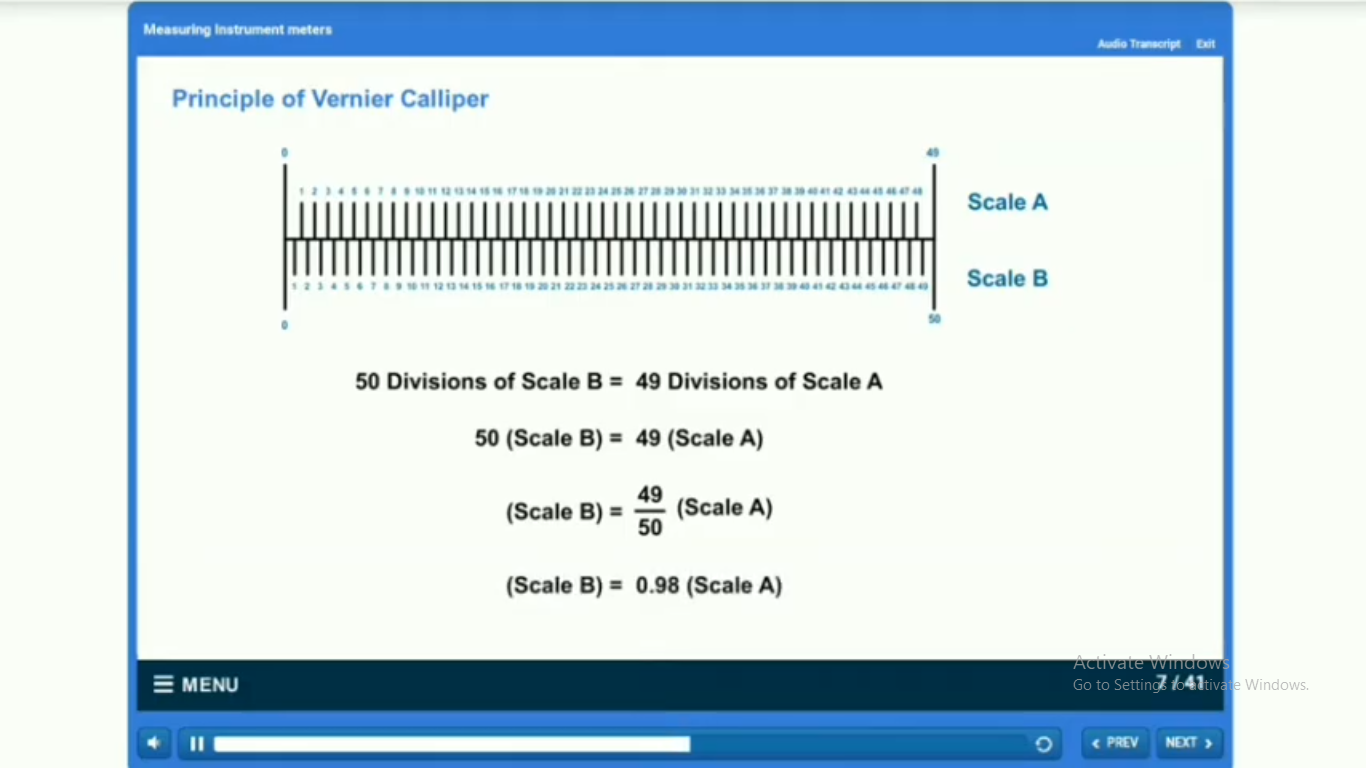 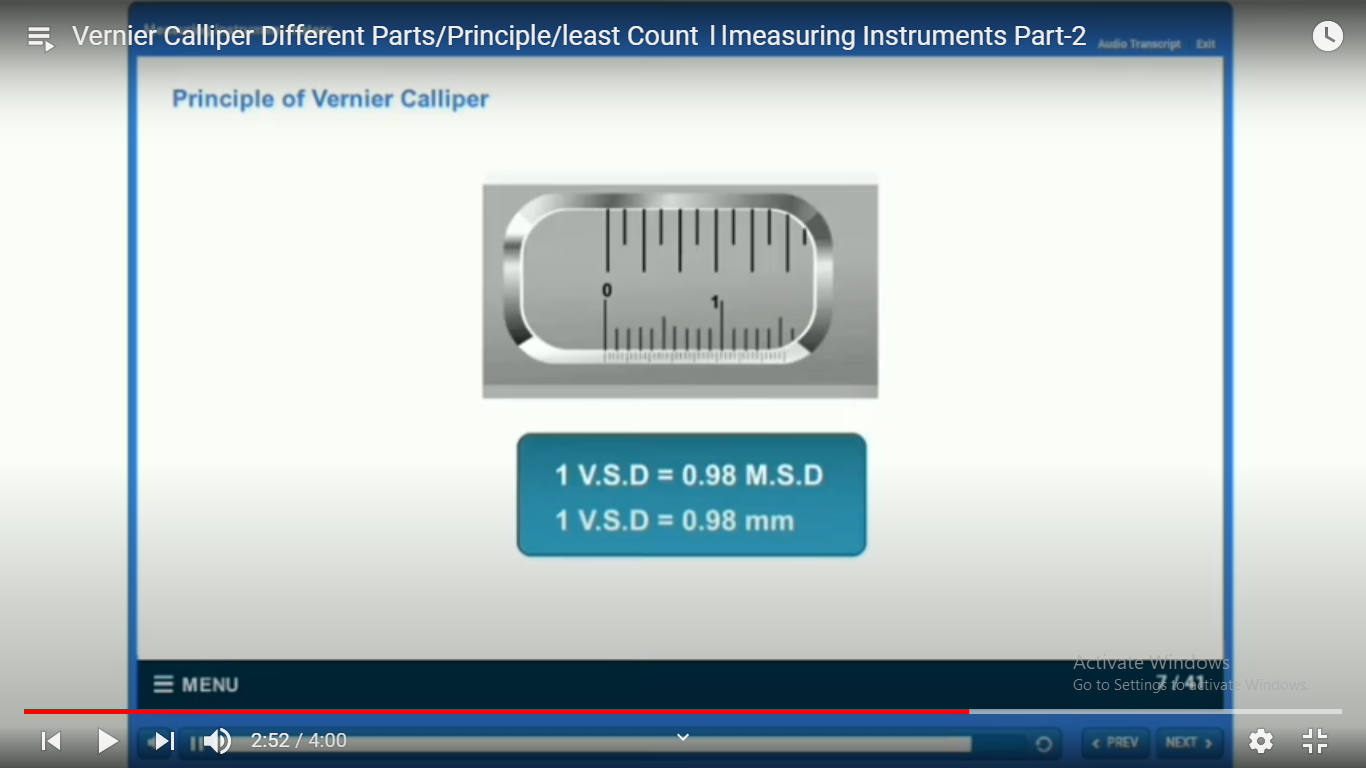 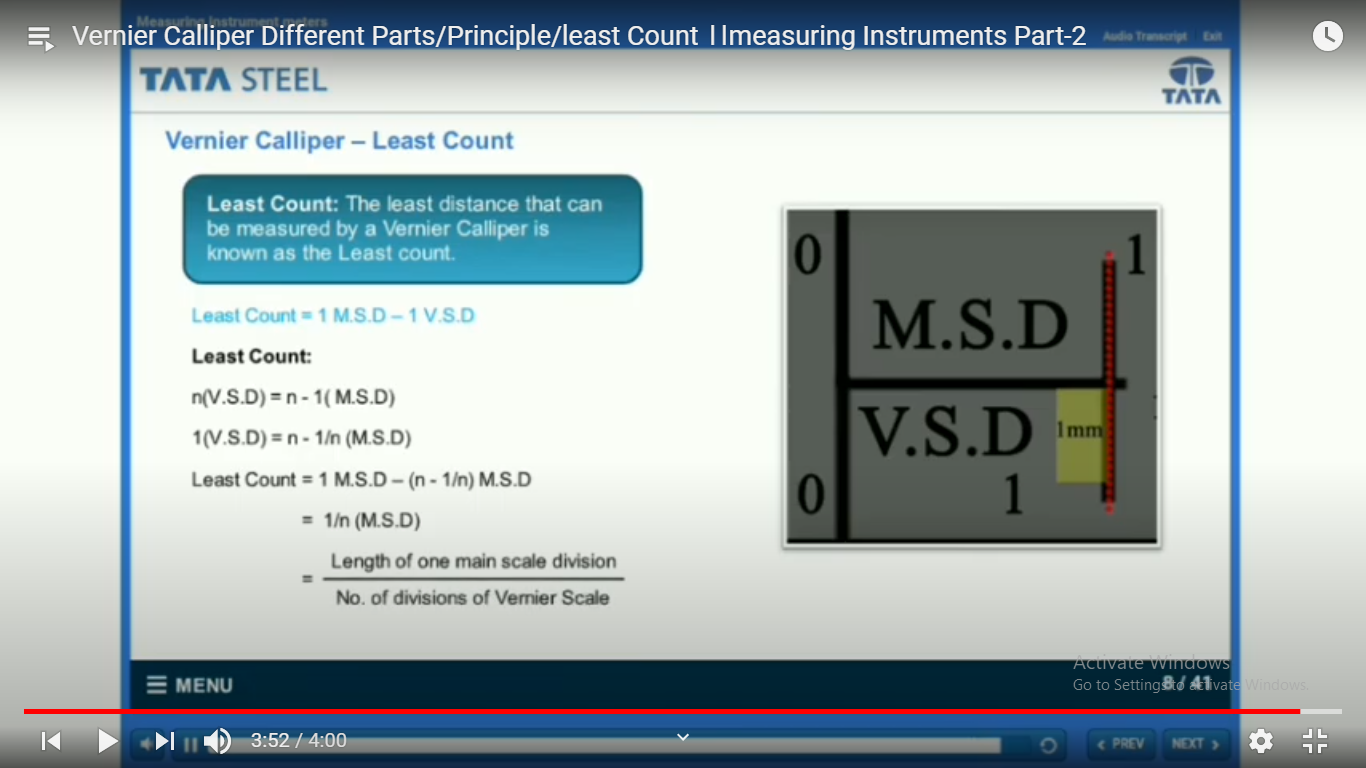 Working
Vernier calliper
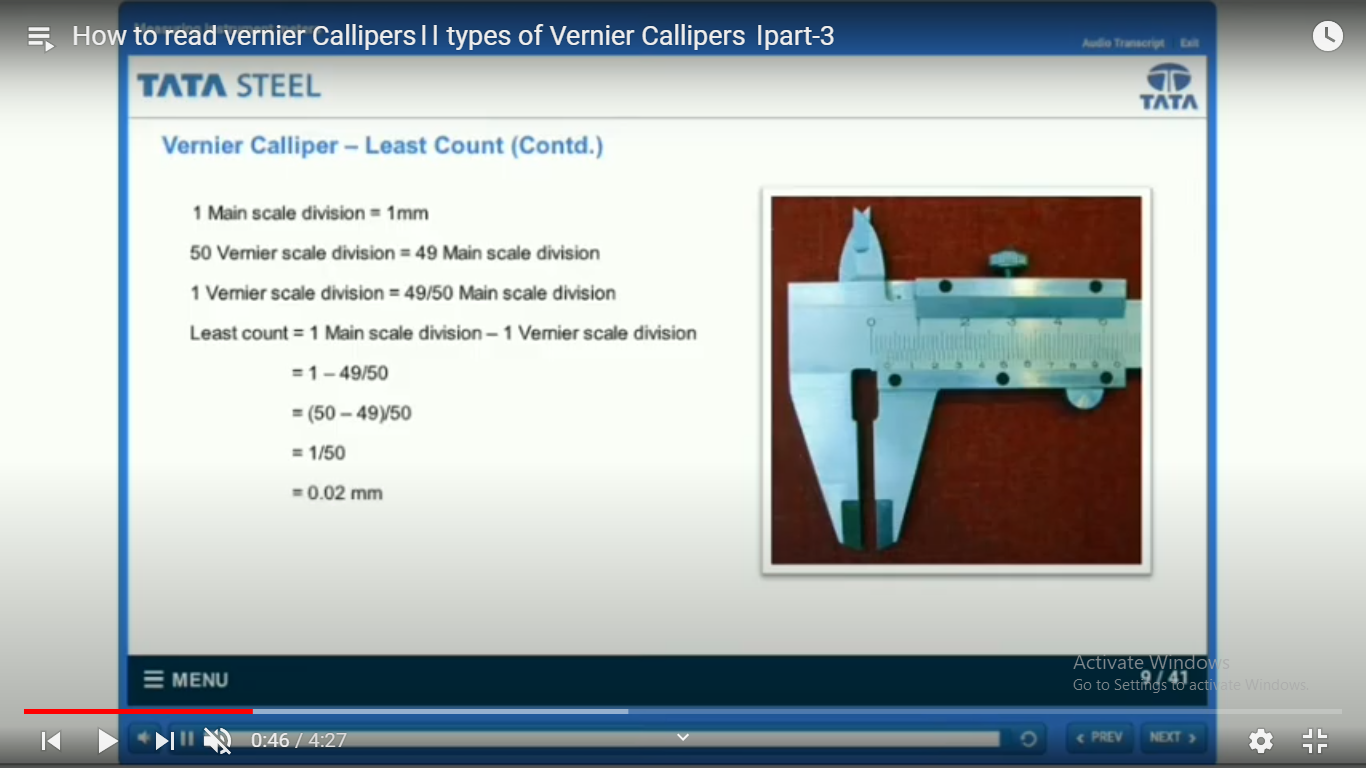 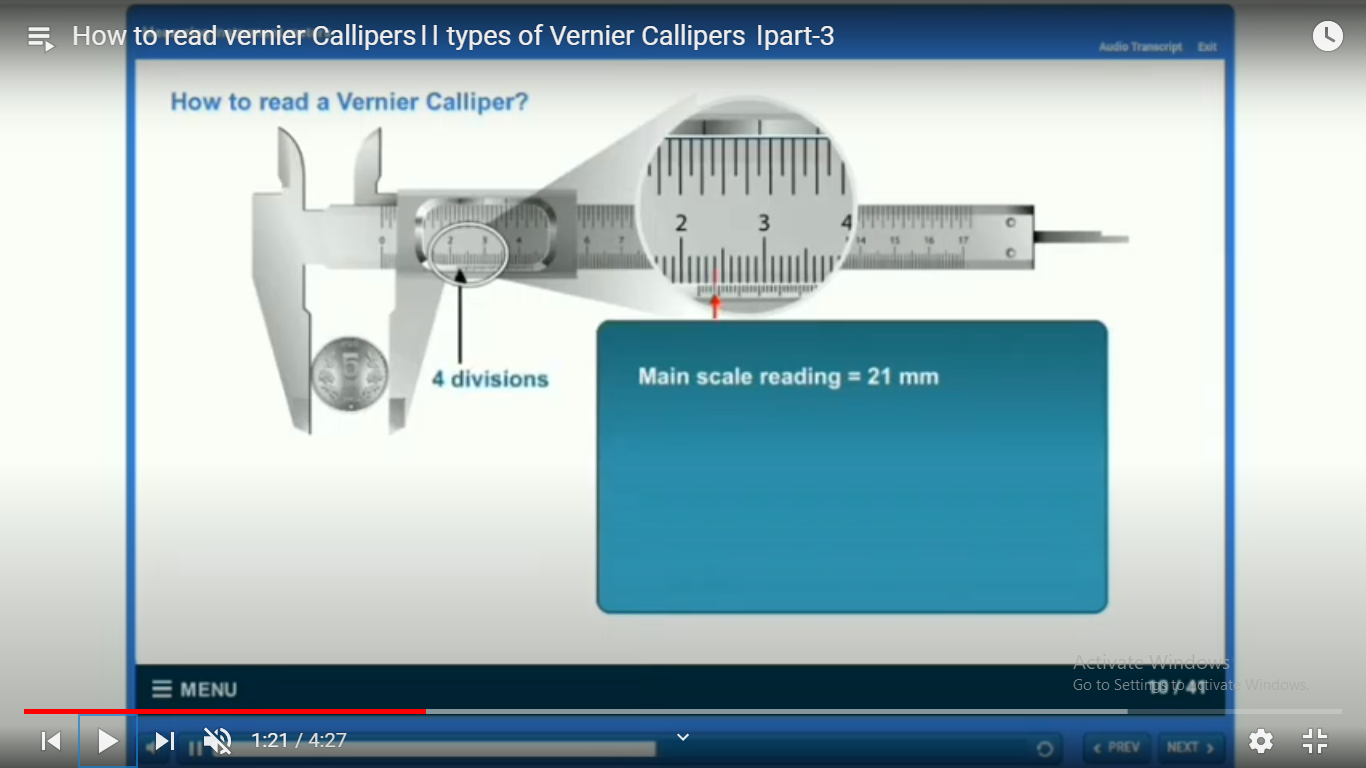 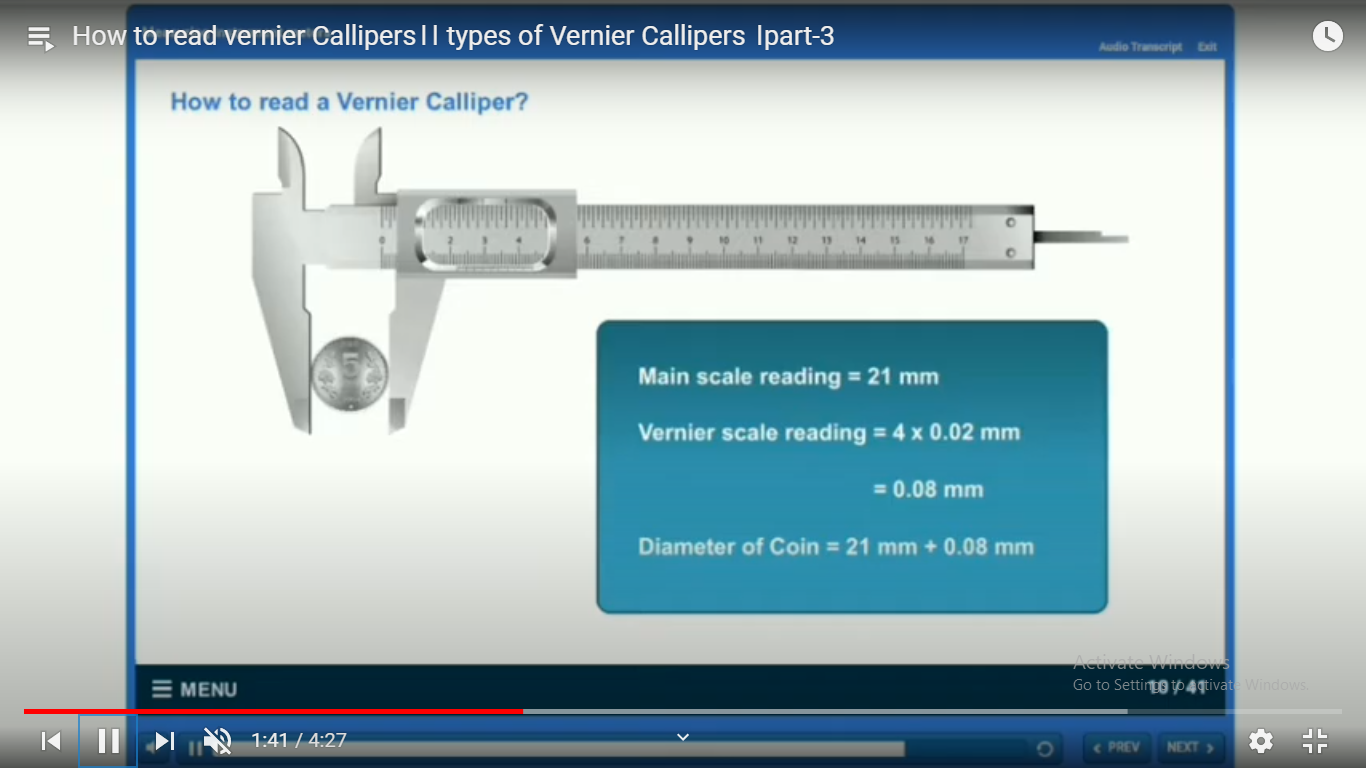 Vernier principle : When two scales (main and auxiliary  scales) or division slightly different in size are used, the  difference between them can be utilized to enhance the  accuracy of measurement.
Construction :
Errors in vernier calliper :
Errors due to play between the sliding jaw and  fixed scale bar.
Error due to wear and wrapping of jaws.
Errors due to incorrect observation of scale  readings
Errors due to excessive force on moving jaw.
Error is also introduced if the line of  measurement does not coincide with the line of  the scale
Precautions to be taken in use of vernier calliper :

No play should be there between sliding and fixed jaws. If  play exists then the accuracy of the vernier calliper will be  lost.
The tips of measuring jaws should not be worn .  (3)Use the stationary jaw on reference point and obtain
measured point by sliding the movable jaws.
The vernier calliper must always be properly balanced in  hand and held lightly the sliding	jaw through adjusting  screw. Do not push the moving jaw, under pressure, use  adjusting screw for fine adjustment.
In case of measuring an outside diameter, be sure that  calliper bar and the plane of Calliper jaws are truly  perpendicular to the work piece's longitudinal centre line.
Vernier height guage
Similar to a vernier calliper  except that the fixed jaw in this  case is replaced by a fixed base  which rests on a surface plate or  table when taking  measurements.
Precautions to be taken in use of vernier height gauge
It should be tested for straightness, squareness, and parallelism  of working beam, measuring jaw and scriber.
base is clean and free from burrs.
Vernier depth gauge